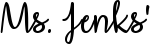 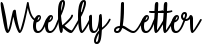 November 4th, 2019
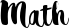 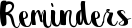 •Bring in Hope’s Closet items

 •End of Trimester 11/8

•Bring in box tops & pull tabs

•Veterans Day Service 11/11
(9am-10am) Please join!
This week we will continue to
Double facts, making a ten
to add, and adding three
digits. Please work on
addition facts at home. If
students do not know basic
facts it will be harder for
them when we get to double
digit addition/subtraction.
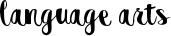 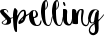 Students are will read a biography about Dr. Suess and Two Poems from Dr. Suess. Students will learn about s blends and review the short e sound. In addition, we will discuss  antonyms and plural/singular nouns. We will have a Think Central test Friday. Please review sound chart with your child.
ship, sled, step, smell, snap, stem, slam, slid, stop, skip
(Test Friday)
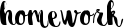 •Record, read, and take the quiz for three Raz-Kids (level up)  
•Writing homework #2 (Due Thursday)